T E Ş V İ K L E RAli KOYUNCU
Muğla Çalışma ve İş Kurumu 
İl Müdürlüğü
T E Ş V İ K L E R
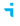 İLAVE İSTİHDAM TEŞVİĞİ 7166 SAYILI KANUN

İLAVE İSTİHDAM TEŞVİĞİ 7103 SAYILI KANUN

KADIN GENÇ VE MYK BELGESİ OLANLARIN TEŞVİĞİ 6111 SAYILI KANUN

ENGELLİ İSTİHDAMI TEŞVİKİ

İŞBAŞI EĞİTİM PROGRAMI TEŞVİKİ

İŞE İLK ADIM PROJESİ
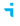 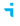 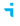 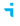 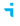 2
İLAVE İSTİHDAM TEŞVİĞİ 7166 SAYILI KANUN
4447 sayılı Kanunun geçici 19. maddesi
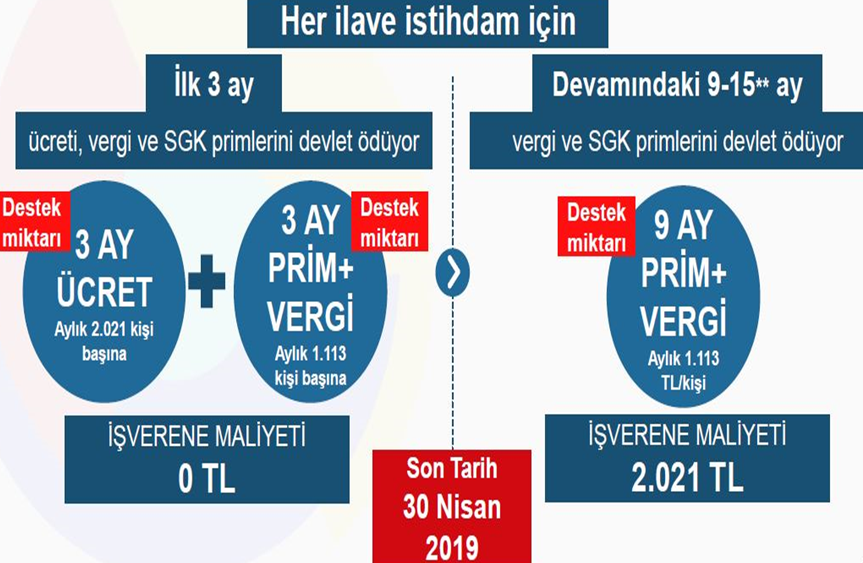 Destek tutarı
	İşe alındıkları ay dâhil üç aylık süre için prim ödeme gün sayısının 67,36 Türk lirası ile çarpımı sonucu bulunacak tutar Fondan karşılanmak üzere işverene destek olarak ayrıca sağlanır. 
	İlave istihdam edilecek her bir sigortalı prime esas kazanç alt sınırı üzerinden hesaplanacak tüm primler (959,40 TL) ile 153,74 TL’lik damga ve gelir vergisi karşılanacaktır. (Toplamda 1113,14 TL)
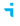 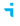 3
İLAVE İSTİHDAM TEŞVİĞİ 7166 SAYILI KANUN
4447 sayılı Kanunun geçici 19. maddesi
İşveren yönünden;

Çalışanların 2018’de işyeri çalışan sayısının en düşük olduğu aydaki çalışan sayısına ilave olarak alınması 

Çalışanların işe alındıkları tarihten itibaren toplam 9 ay istihdam edilmesi
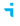 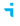 4
İLAVE İSTİHDAM TEŞVİĞİ 7166 SAYILI KANUN
4447 sayılı Kanunun geçici 19. maddesi
Sigortalı yönünden; 

01.02.2019 ila 30.04.2019  tarihleri arası işe alınmış olması,

İşe alınacak kişinin İŞKUR’a kayıtlı aktif iş arayan olması,

Çalışanın işe alındığı tarihten önceki son 3 aylık dönemde 5510/4-a,b.c (isteğe bağlı sigortalılık hariç) kapsamında 10 günden fazla sigortalılığının olmaması, 

***Sigortalı kişinin kadın veya 18-25 yaş arası erkekler için 18 ay
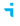 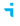 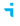 5
İLAVE İSTİHDAM TEŞVİĞİ 7103 SAYILI KANUN
4447 sayılı Kanunun geçici 19. maddesi
İşveren yönünden;

Çalışanın önceki takvim yılına ilişkin çalışan sayısı ortalamasına ilave olarak alınması 

İmalat ve Bilişim sektöründe olup olmamasına göre değişir
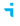 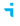 6
İLAVE İSTİHDAM TEŞVİĞİ
   Destek tutarı
	İmalat veya bilişim sektöründe faaliyet gösteren işyerlerinde ilgili döneme ait günlük brüt asgari ücretin sigortalının prim ödeme gün sayısıyla çarpımı sonucu bulunacak tutarı geçmemek üzere, ilave istihdam edilecek her bir sigortalının bürüt 6822,40 TL’ye kadarki prime esas kazanç tutarı için ödeyecekleri tüm primler (959,40 ila 2558,40 TL) ile 153,74 TL’lik damga ve gelir vergisi karşılanacaktır. (Toplamda 1113,14 ila 2.712,14 TL)
	
	Diğer sektörlerde faaliyet gösteren işyerlerinde ilave istihdam edilecek her bir sigortalı prime esas kazanç alt sınırı üzerinden hesaplanacak tüm primler (959,40 TL) ile 153,74 TL’lik damga ve gelir vergisi karşılanacaktır. (Toplamda 1113,14 TL)
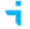 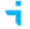 7
İLAVE İSTİHDAM TEŞVİĞİ 7103 SAYILI KANUN
4447 sayılı Kanunun geçici 19. maddesi
Sigortalı yönünden; 

01.01.2018 ila 31.12.2020  tarihleri arası işe alınmış olması,

İşe alınacak kişinin İŞKUR’a kayıtlı aktif iş arayan olması,

Çalışanın işe alındığı tarihten önceki son 3 aylık dönemde 5510/4-a,b.c (isteğe bağlı sigortalılık hariç) kapsamında 10 günden fazla sigortalılığının olmaması,
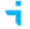 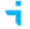 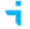 8
İLAVE İSTİHDAM TEŞVİĞİ
		Ek Kurallar

Bilişim sektöründe destekten yararlanacak işyerlerini belirlemeye Bakanlar Kurulu yetkilidir.

1/1/2018 ile 31/12/2020 tarihleri arasında 5510 sayılı Kanun kapsamına alınan işyerleri ile daha önce tescil edildiği halde ortalama sigortalı sayısının hesaplandığı yılda sigortalı çalıştırmayan işleri; 1/1/2019 tarihinden sonra ilk defa sigortalı bildiriminde bulunulan ayı takip eden üçüncü aydan itibaren 12 veya 18 ay süreyle bu destekten yararlandırılır.
       ***kadın, engelli,18-25 yaş arası erkeklerde 18 ay

3)   Bu teşvikten yararlanılan ayda aynı sigortalı için diğer sigorta         primi teşvik, destek ve indirimlerinden yararlanılamaz.
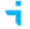 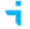 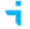 9
Teşvik Süreleri
12
KADIN GENÇ VE MYK BELGESİ OLANLARIN TEŞVİĞİ (6111)
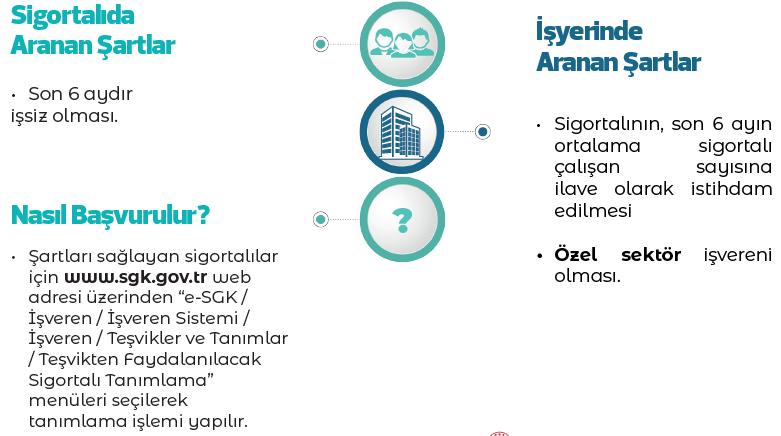 11
KADIN GENÇ VE MYK BELGESİ OLANLARIN TEŞVİĞİ (6111)
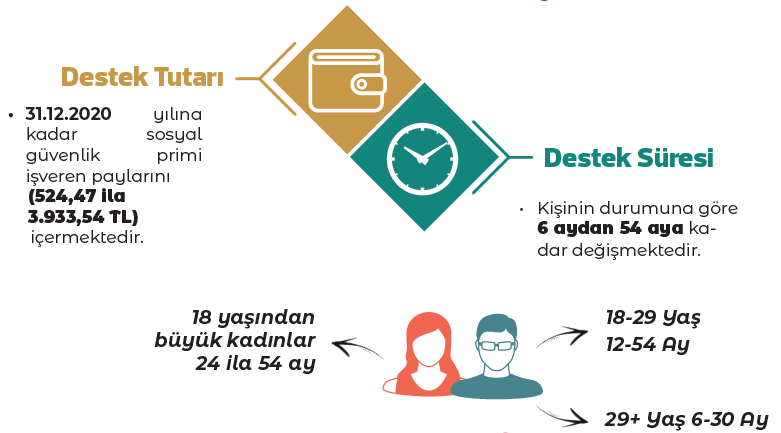 12
Teşvik Süreleri
13
DESTEKTEN YARARLANMA İLE İLGİLİ ;

• 4447 Sayılı kanunun 10. Maddesinde öngörülen teşvikten her bir sigortalı için sadece bir kez yararlanabilir.


  Şöyle ki ; söz konusu teşvikten yararlanmış olan bir sigortalı destekten yararlanma süresini doldurduktan sonra veya süresi sona ermeden işsiz kalır ise ; sonradan işe girdiği işyerince söz konusu teşvikten YARARLANDIRILAMAZ.
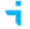 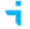 14
ENGELLİ İSTİHDAMI TEŞVİKİ
Özel sektör işverenlerinin;

- Kontenjan dâhilinde
- Kontenjan fazlası 
- Yükümlü olmadıkları halde engelli çalıştırmaları durumunda 

işverenlerin bu şekilde çalıştırdıkları her bir engelli için asgari ücret düzeyindeki sosyal güvenlik primi işveren paylarının tamamı (524,47 TL) Hazinece karşılanması şeklinde değiştirilmiştir.
15
İşbaşı Eğitim Programı
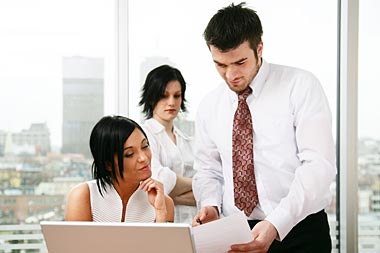 16
İşbaşı Eğitim Programı- 1
Programın Amacı Nedir ?

İş Deneyimi olmayan İşsizlerin işbaşında çalışarak deneyim kazanmasını ve sertifika sahibi olmasını sağlayarak işe daha kolay yerleştirilmesini amaçlayan programlardır.
17
İşbaşı Eğitim Programı- 2
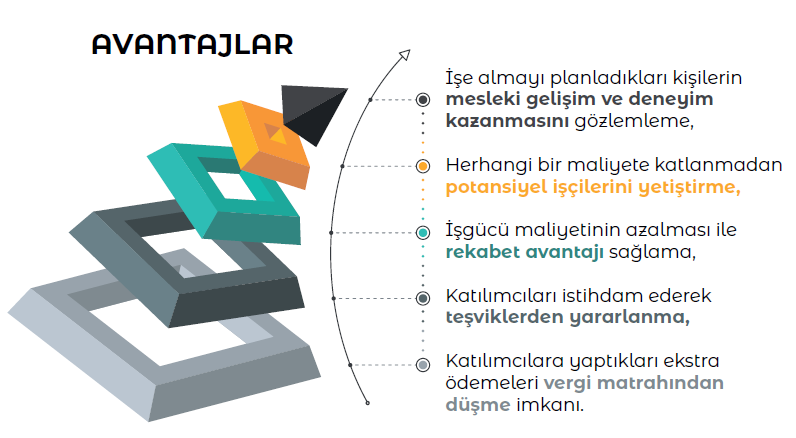 18
İşbaşı Eğitim Programı- 3
Programın Başvurmak için istenilen belgeler nelerdir?
İşveren taahhütnamesi (EK-20)   İŞKUR tarafından verilmektedir
Ön Talep Formu (EK-35)
İşveren türüne göre; ticaret sicil gazetesi, vakıf senedi, dernek tüzüğü, birlik  veya oda kaydı belgesi, dernek ve vakıflar için iktisadi işletmeye ait belgelerin  aslı veya noter onaylı örnekleri veya işyerinin hukuki durumunu gösterir belge 
Son üç aylık sigortalı çalışan sayısını gösteren belge veya katılımcı adaylarının son üç aya ait sigorta dökümünü gösterir belge.
İşverenin veya işverenin imzaya yetkili temsilcisinin imzasını gösterir belge
19
İşbaşı Eğitim Programı- 4
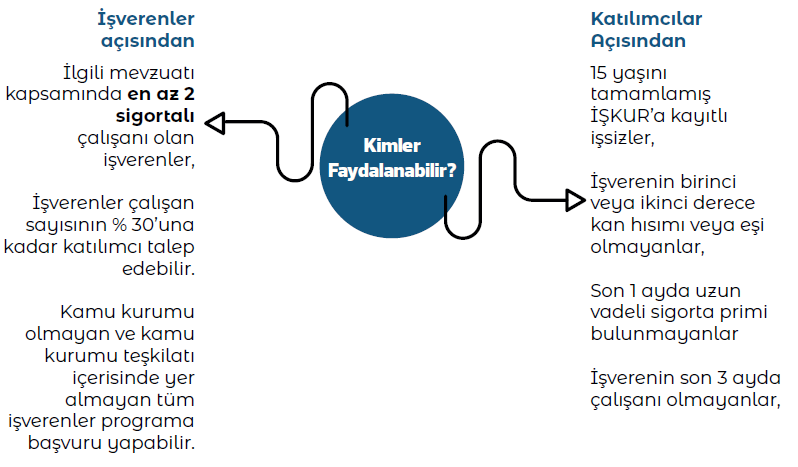 Emekliler ve aktif çalışanlar programa katılamaz.
20
İşbaşı Eğitim Programı- 5
Üniversite de okuyan bütün öğrenciler, mezunlar, açık öğretimde okuyan öğrenciler bu programa katılabilir. 

Üniversite öğrencileri yaz dönemi zorunlu stajlarını işbaşı eğitim programı kapsamında yapabilmektedirler.
21
İşbaşı Eğitim Programı- 6
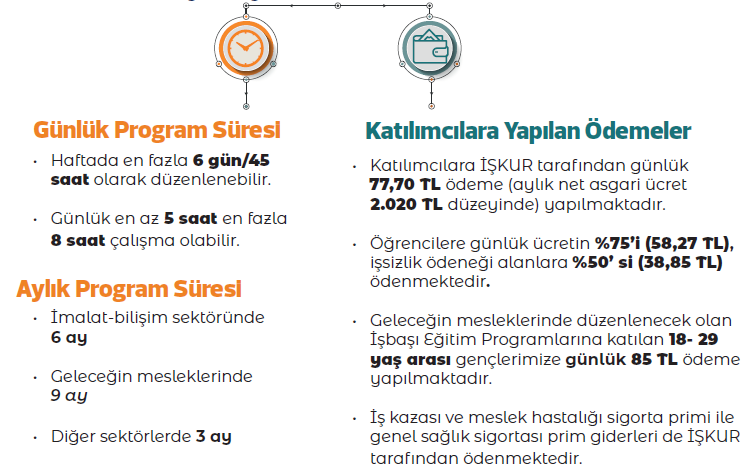 1516 TL 
1010 TL
2210 TL
22
Basın yayın mesleklerinde 9 ay
İşbaşı Eğitim Programı- 7
Katılımcı Sayısı Nasıl Belirlenir?
 İşyerlerinin aynı il sınırları içerisinde çalışan toplam işçi sayısı üzerinden kontenjan hesaplanmaktadır. Toplam çalışan sayısının  % 30 una kadar katılımcı talep edilebilir.

Küsuratlar bir üst sayıya ilave edilir. 
Örnek; 7 çalışanı varsa % 30 üzerinden 2,1=3 kişiye kadar talepte bulunabilir. 

Örnek; 41 kişi çalıştıran bir işyeri %30’a göre 12,3=13 katılımcı alabilir.
23
İşbaşı Eğitim Programı- 8
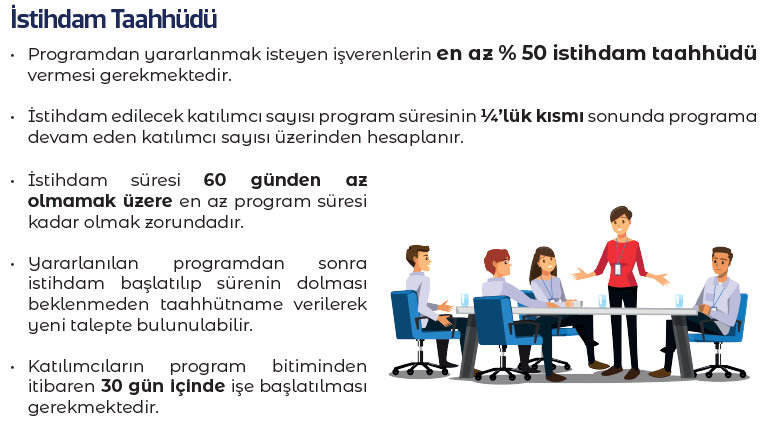 24
İşbaşı Eğitim Programı -9 İLAVE ÖDEMELER
İndirilecek Gider İmkanı
6645/9 Md. (193 sayılı GVK Md. 40/11)
 Türkiye İş Kurumu tarafından düzenlenen işbaşı eğitim programlarından faydalananlara, programı yürüten işverenlerce fiilen ödenen tutarlar; (Bu kapsamda işverenler tarafından ticari kazancın tespitinde ücretle ilişkilendirilmeksizin her bir katılımcı itibarıyla indirim konusu yapılacak tutar, aylık olarak asgari ücretin bürüt tutarının (2558,40/2=1279,20 TL) yarısını aşamaz.)” şeklinde yapılan düzenlemeyle indirilecek giderler arasında sayılmıştır.
25
İşbaşı Eğitim Programı -10 SONRASI MAAŞ DESTEĞİ
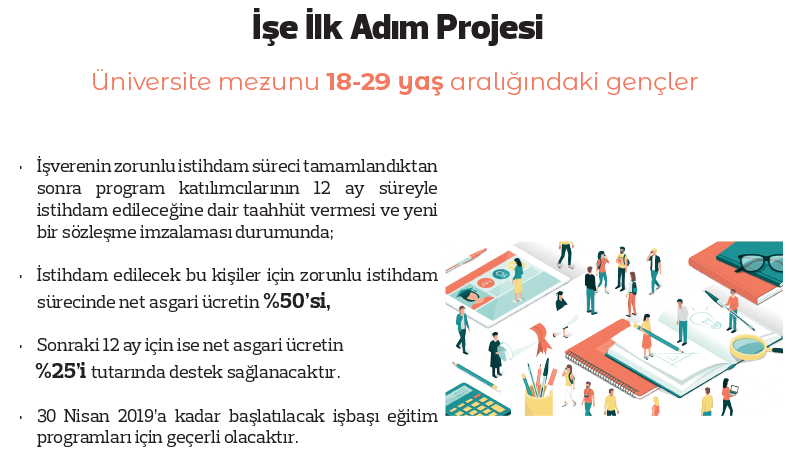 26
İlginiz için teşekkür ederim.

MUĞLA ÇALIŞMA VE İŞ KURUMU İL MÜDÜRLÜĞÜ
0252 214 25 61
Ali KOYUNCU      
 İş ve Meslek Danışmanı
Koordinatörü
     		   ali.koyuncu@iskur.gov.tr